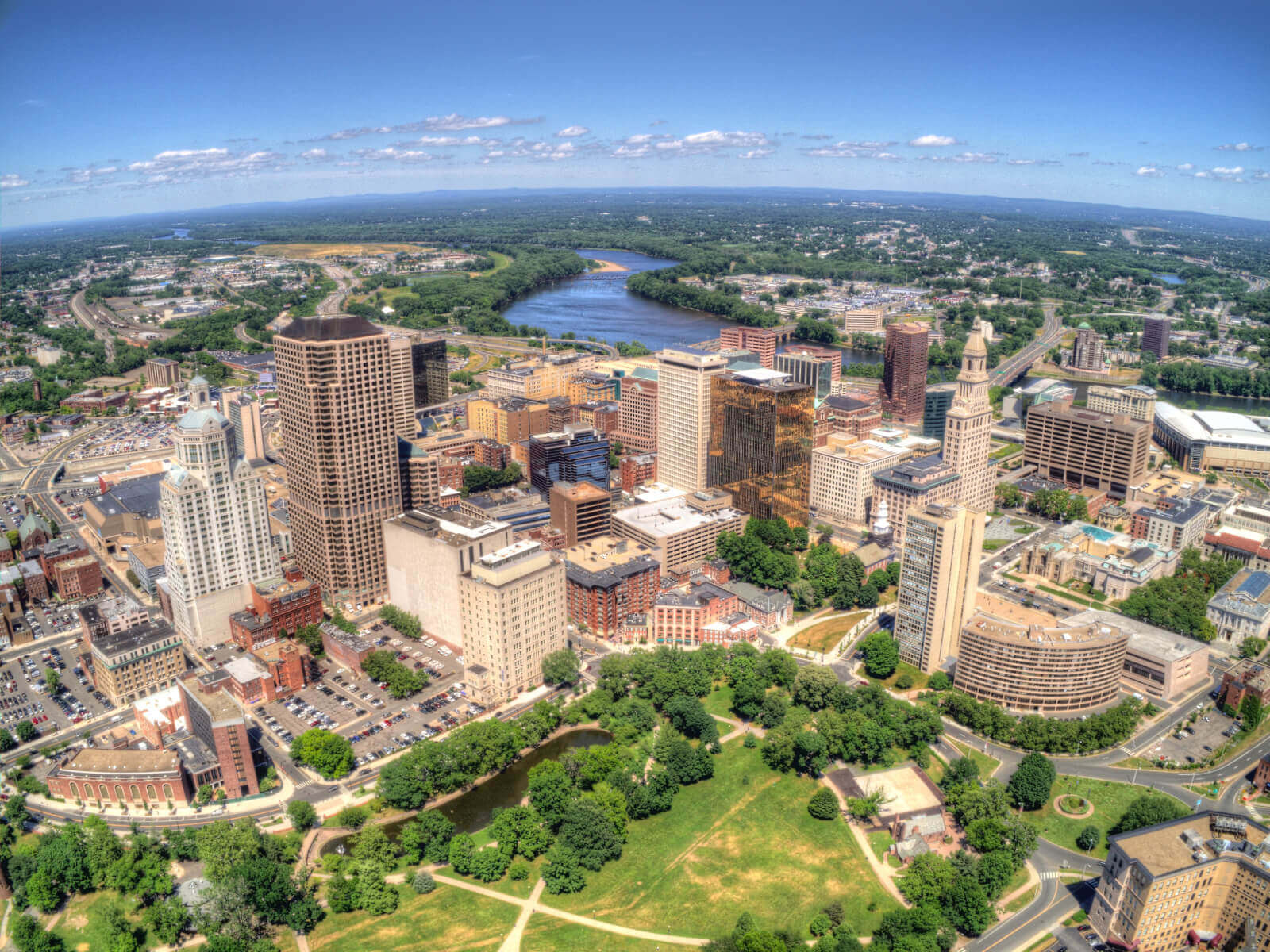 HARTFORD
Zoning in a Post-Industrial City
10/15/2020 Presentation to Live Green CT’s EV Readiness Program Module 5: Zoning
Initiatives
Broad environmental purposes served
Varied transportation initiatives created
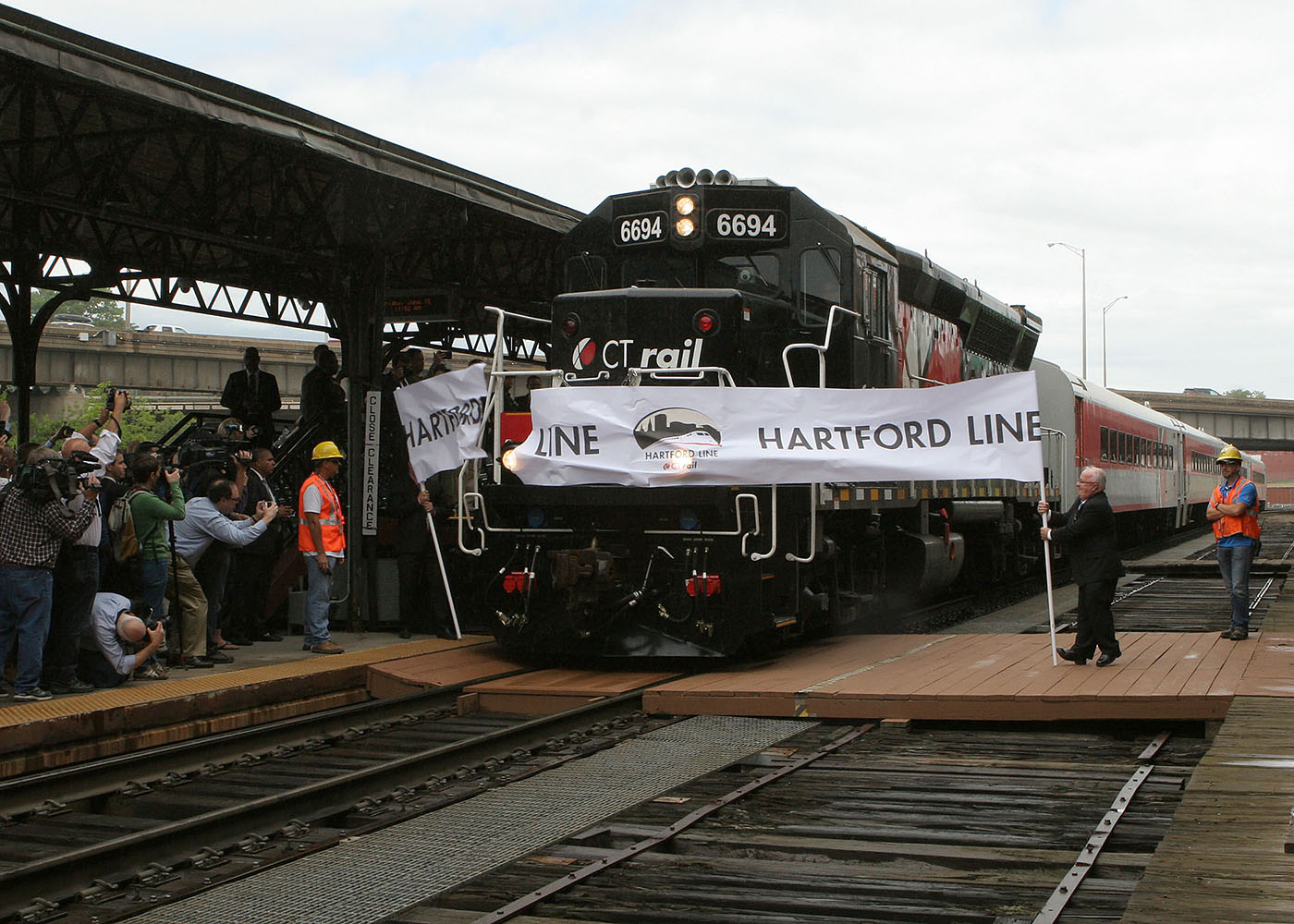 10/15/2020 Presentation to Live Green CT’s EV Readiness Program Module 5: Zoning
Approaches
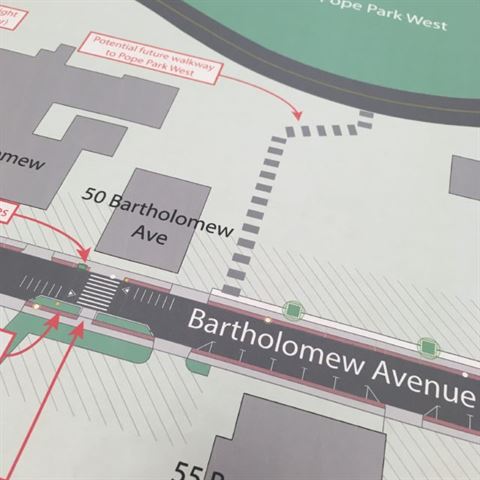 Zoning Regulations
Plan of Conservation and Development
10/15/2020 Presentation to Live Green CT’s EV Readiness Program Module 5: Zoning
Zoning Regulations
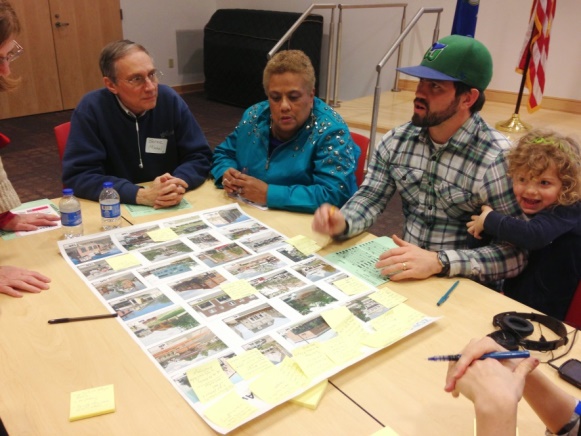 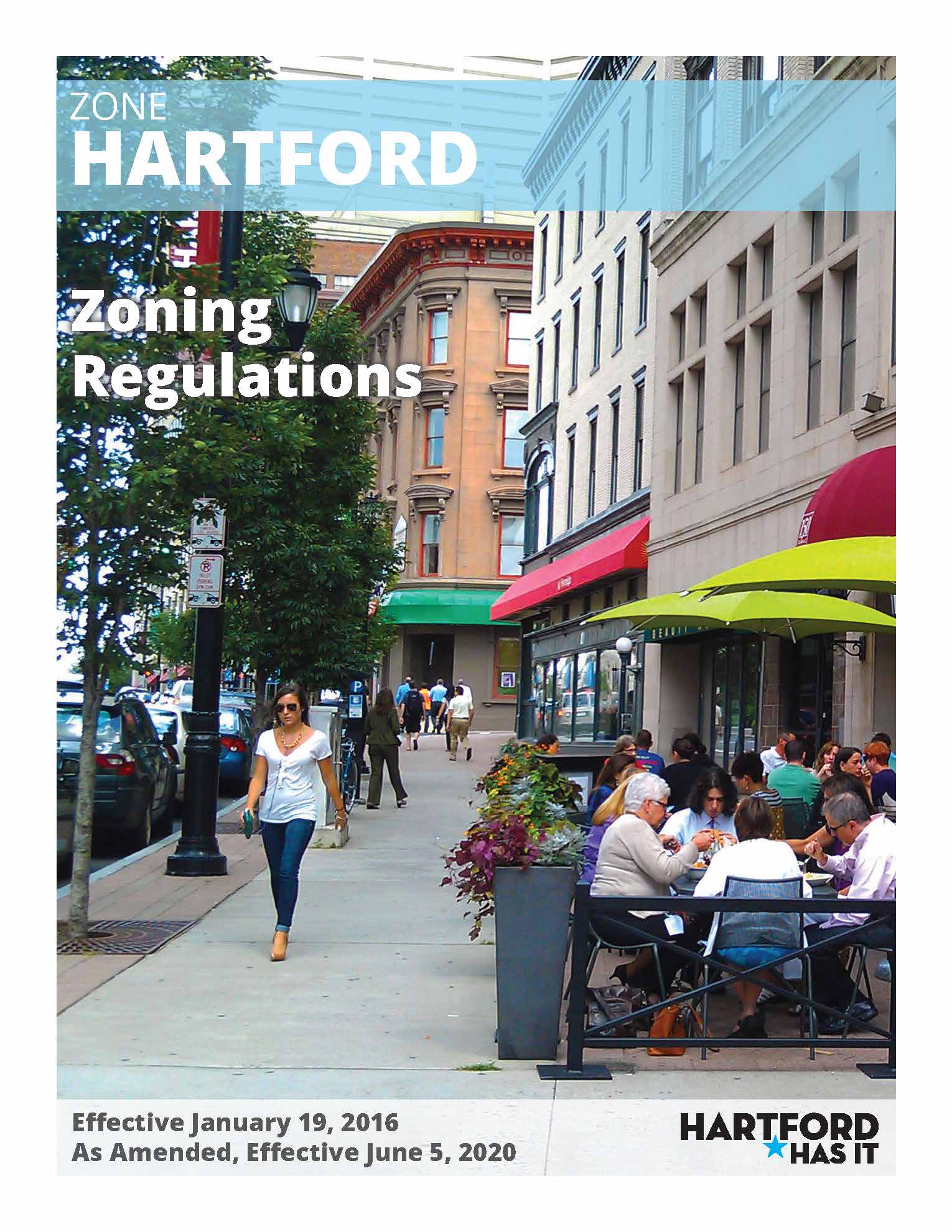 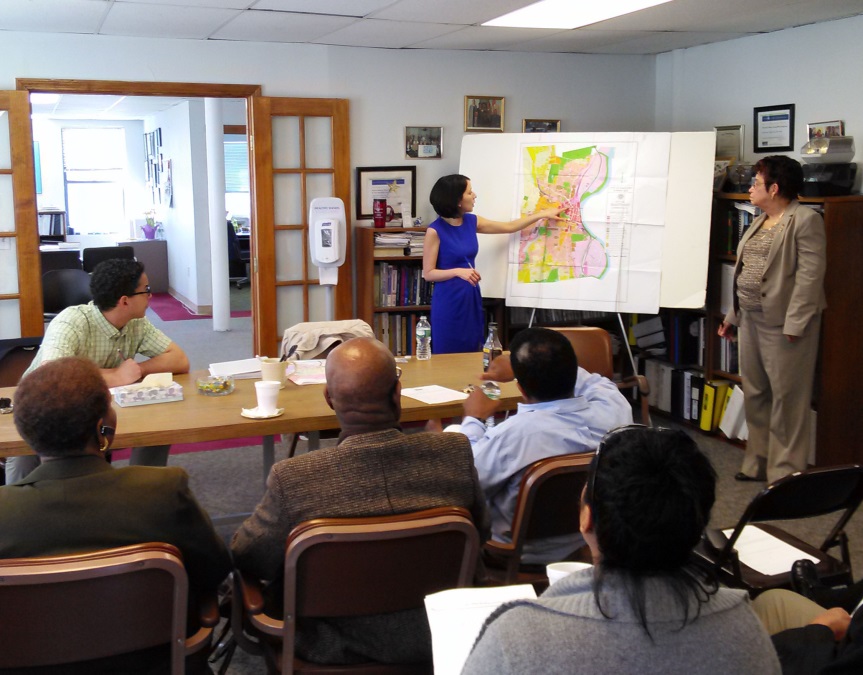 10/15/2020 Presentation to Live Green CT’s EV Readiness Program Module 5: Zoning
Transit Overlay Districts
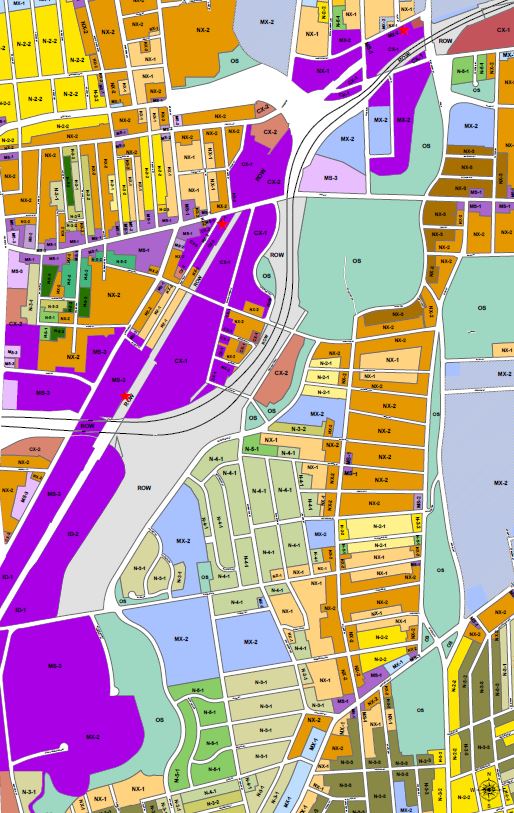 Located along the CTfastrak bus rapid transit system 
Existing structures: mostly 1-story & parking lots
New zoning:
Minimum 3.5 stories structures 
Up to 8 stories + 6 stories in bonuses
Any uses allowed downtown
No parking required (here or anywhere)
10/15/2020 Presentation to Live Green CT’s EV Readiness Program Module 5: Zoning
Bike Parking
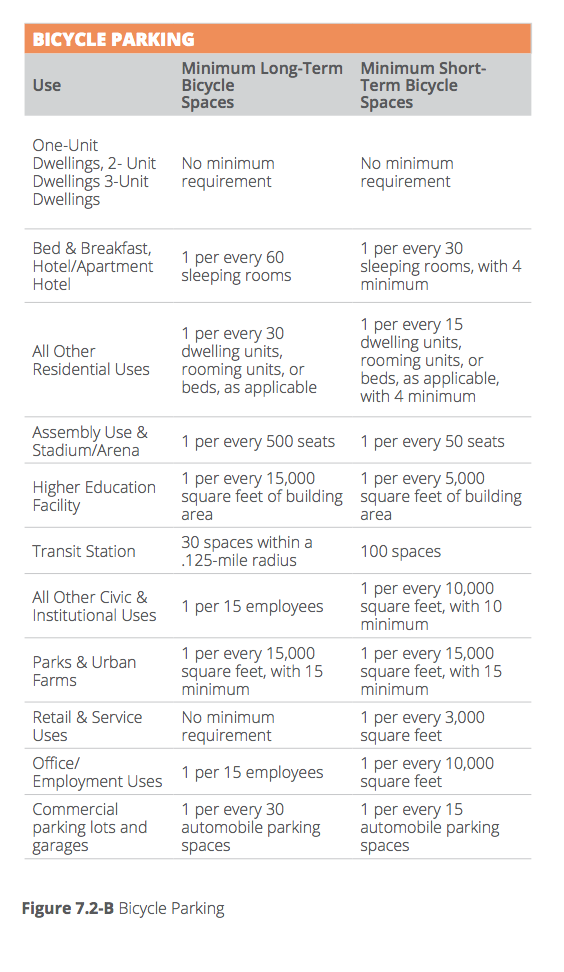 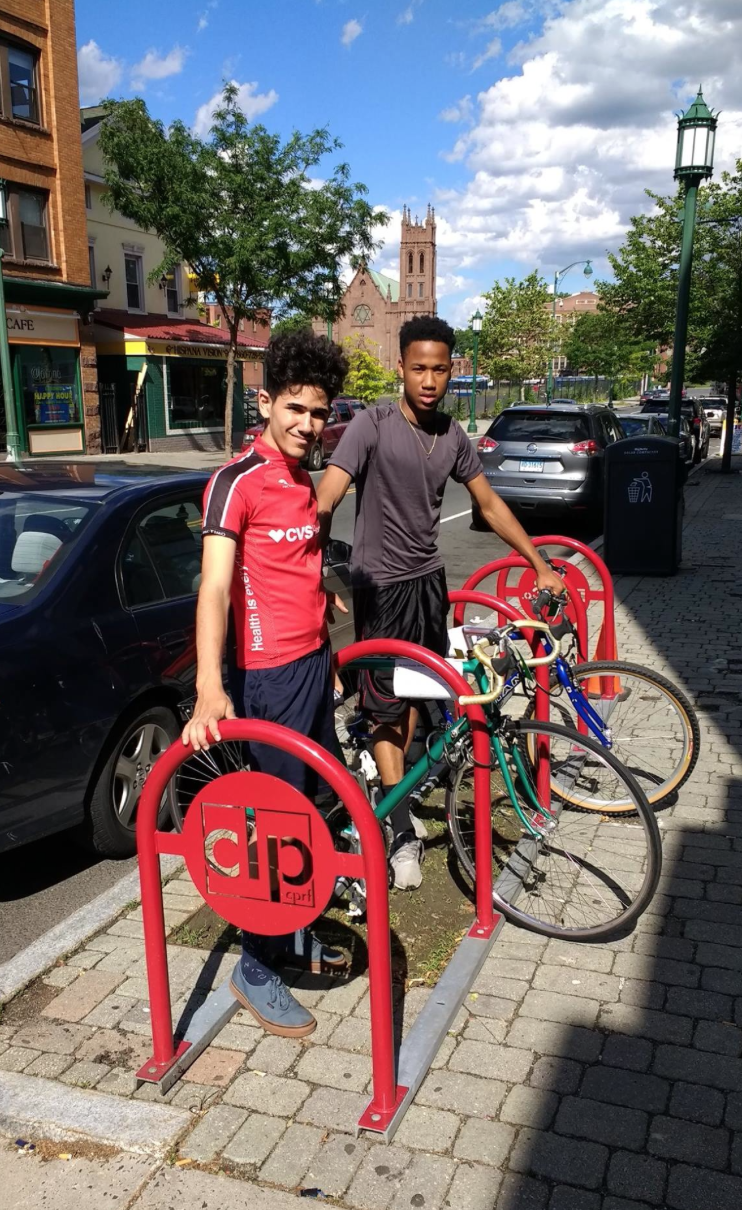 10/15/2020 Presentation to Live Green CT’s EV Readiness Program Module 5: Zoning
EV Charging Stations/Parking
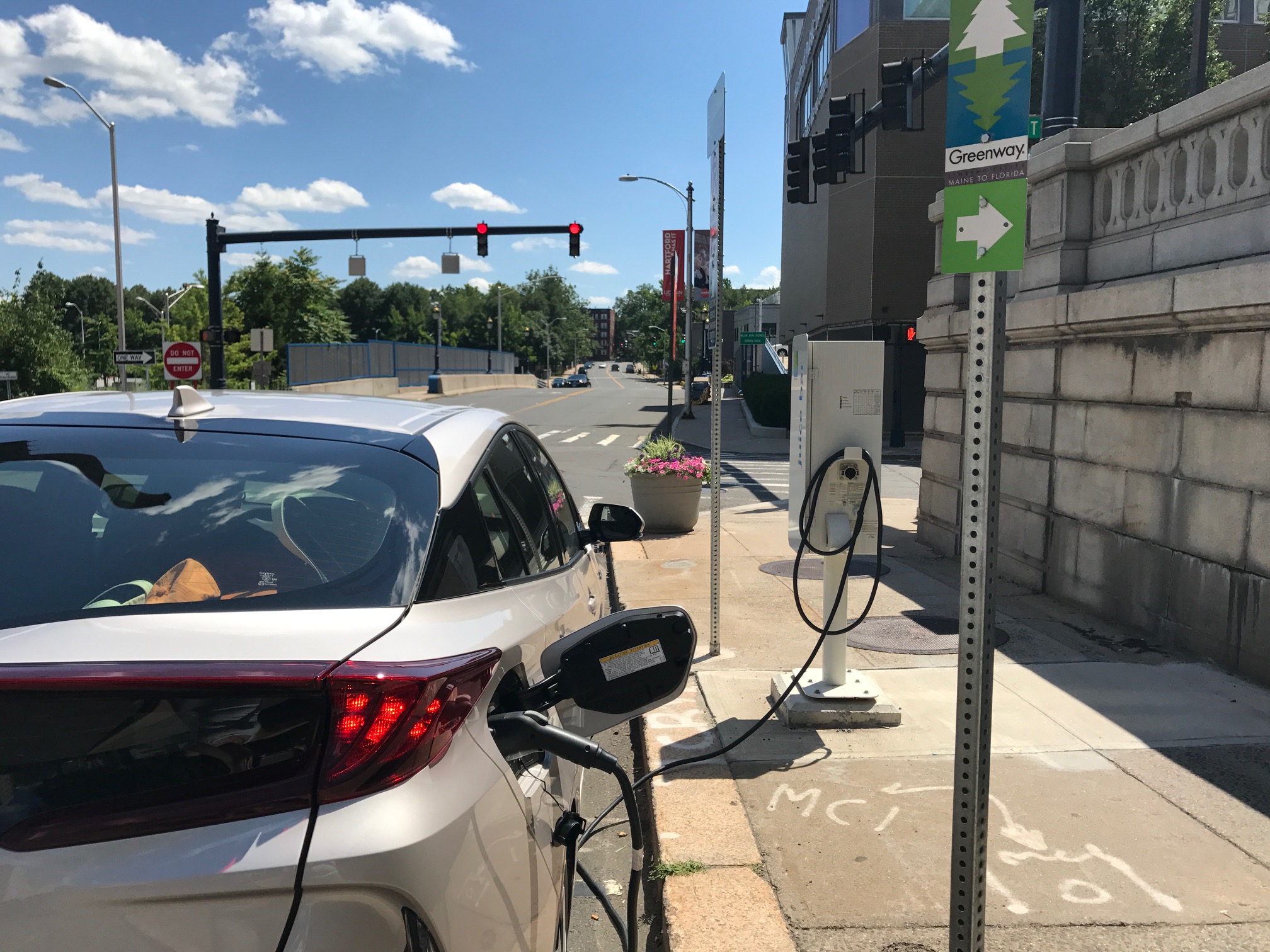 10/15/2020 Presentation to Live Green CT’s EV Readiness Program Module 5: Zoning
Parking Minimums
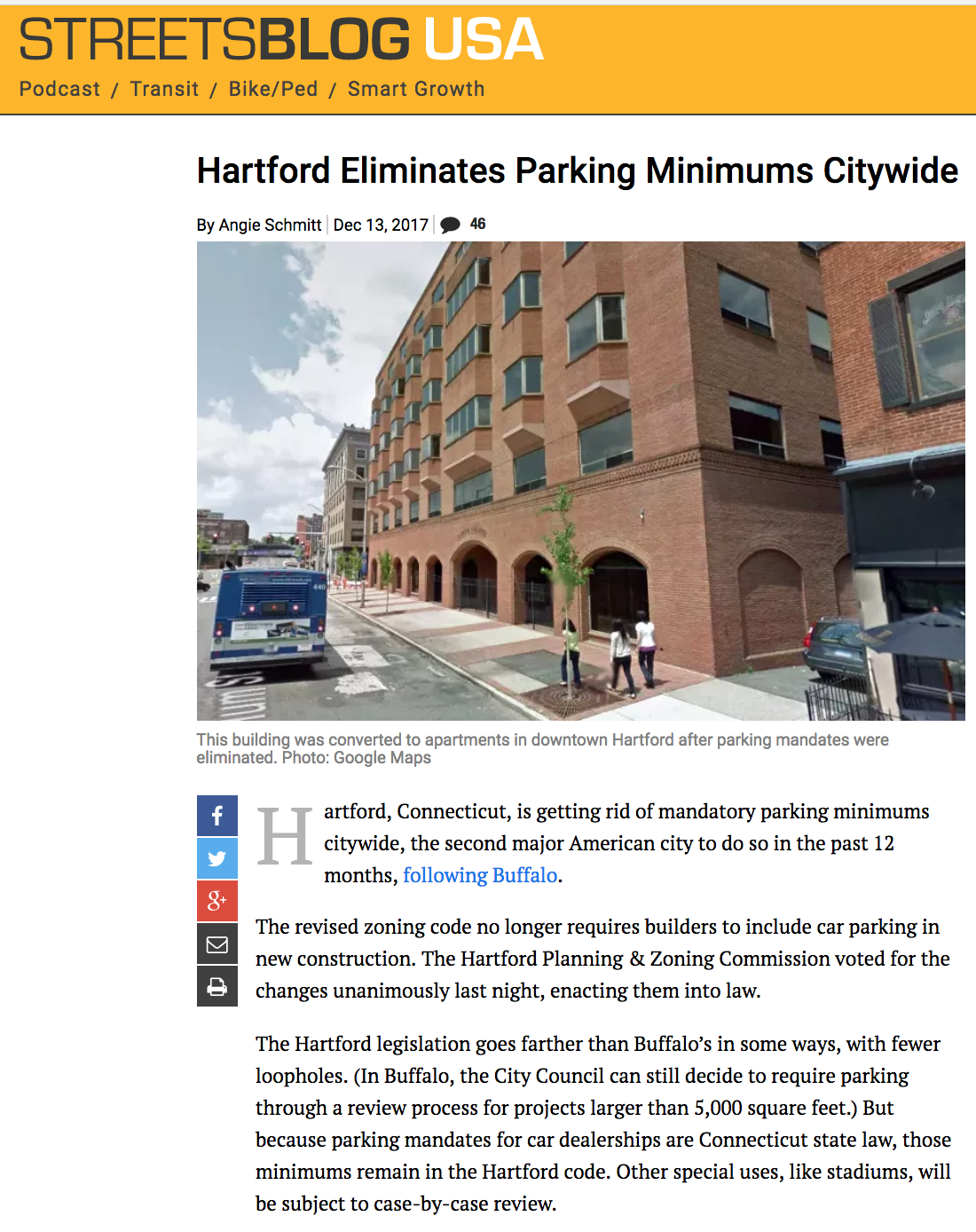 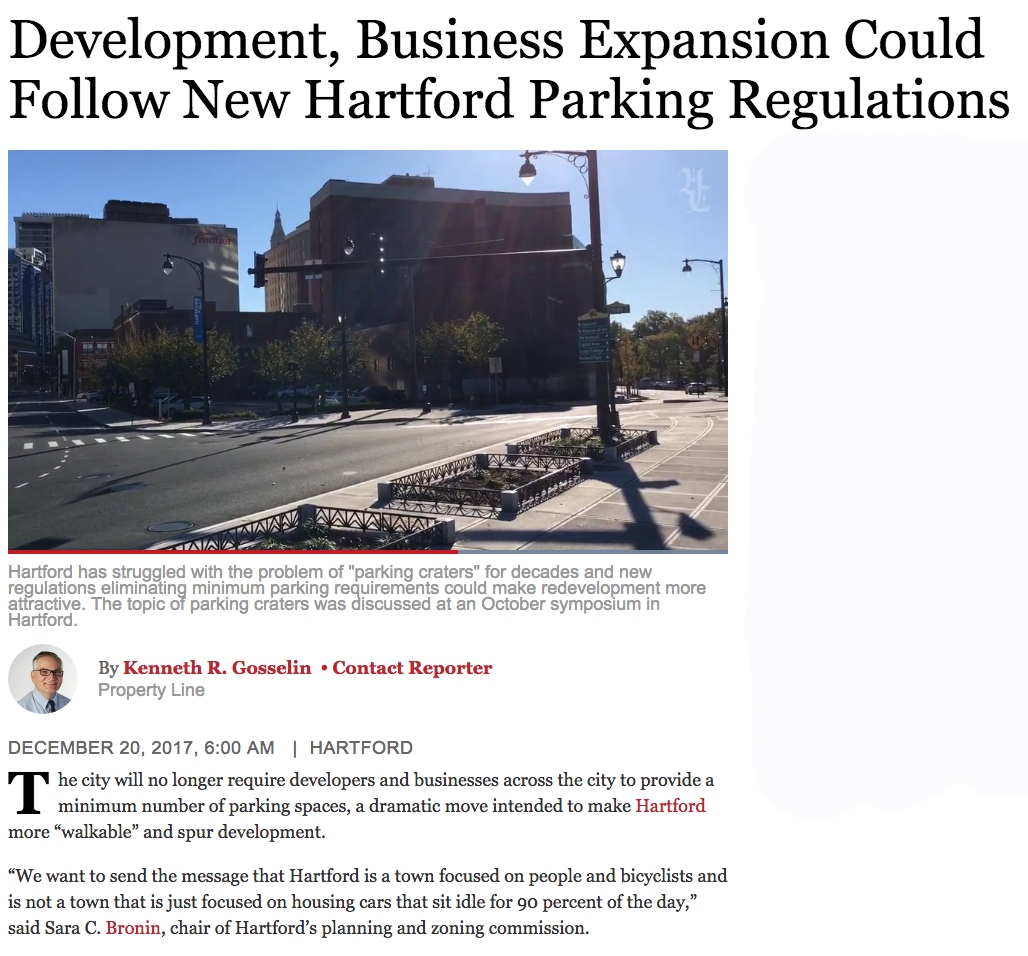 10/15/2020 Presentation to Live Green CT’s EV Readiness Program Module 5: Zoning
Zoning Regulations – Parking Provisions
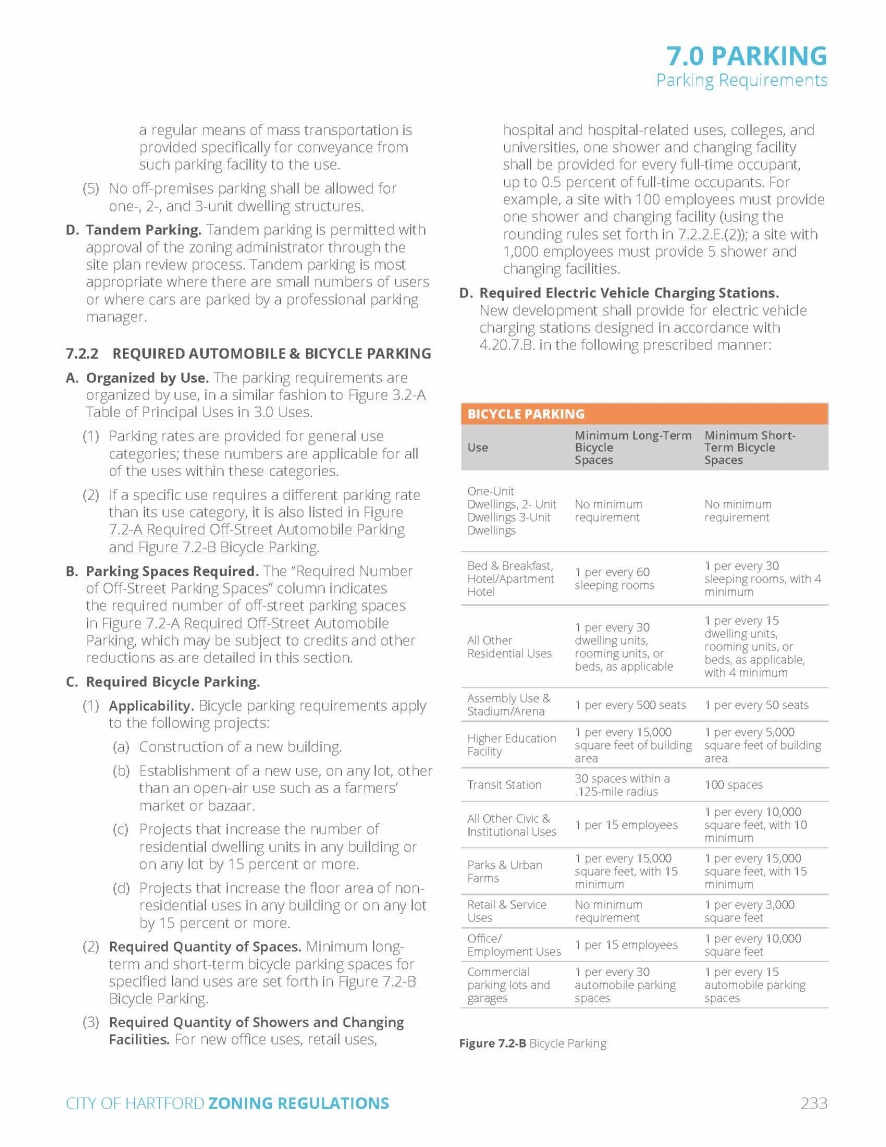 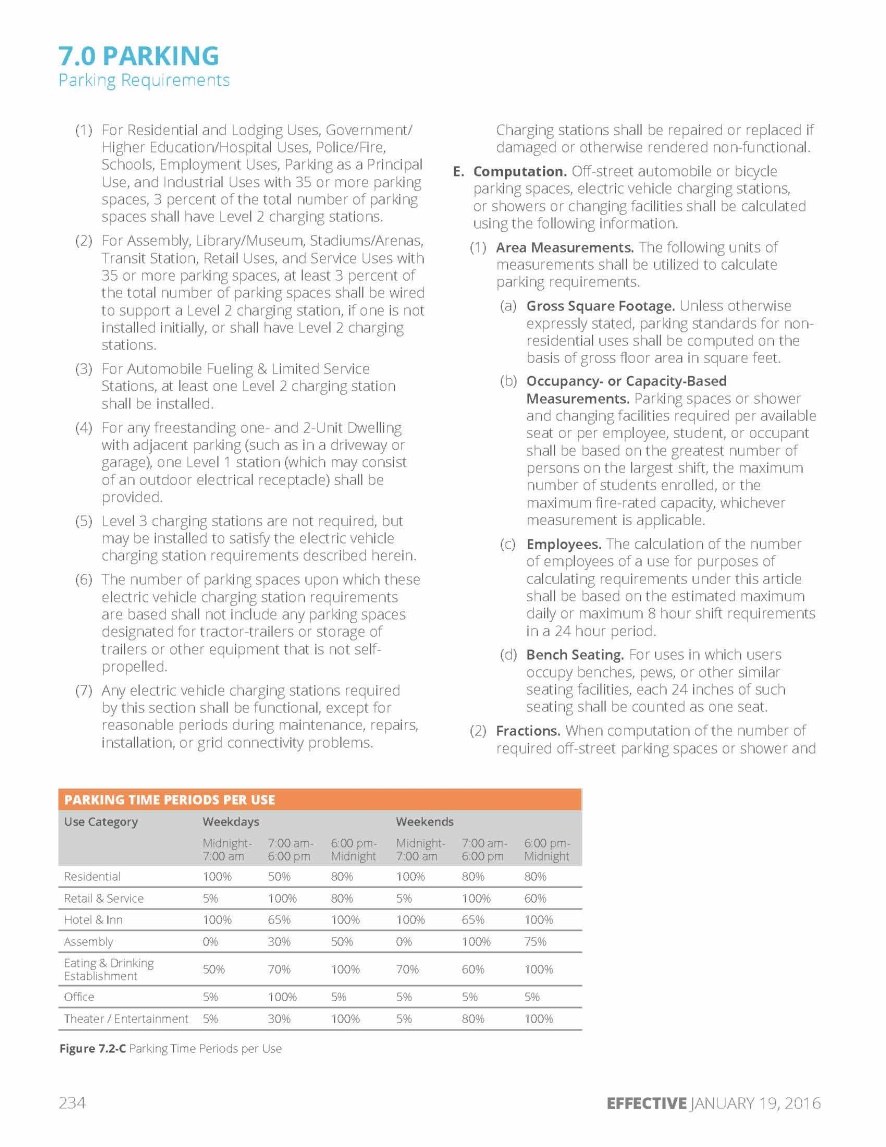 10/15/2020 Presentation to Live Green CT’s EV Readiness Program Module 5: Zoning
Zoning Regulations – Building Type
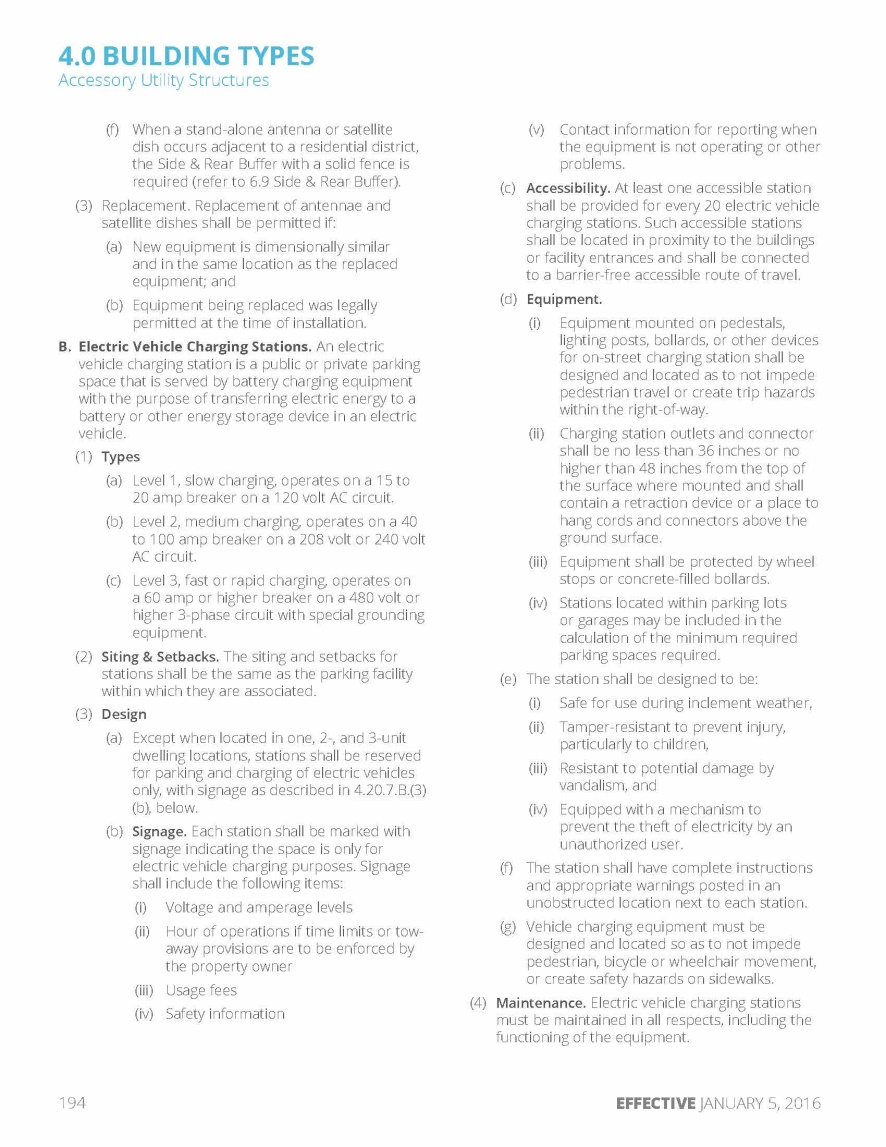 10/15/2020 Presentation to Live Green CT’s EV Readiness Program Module 5: Zoning
Plan of Conservation and Development
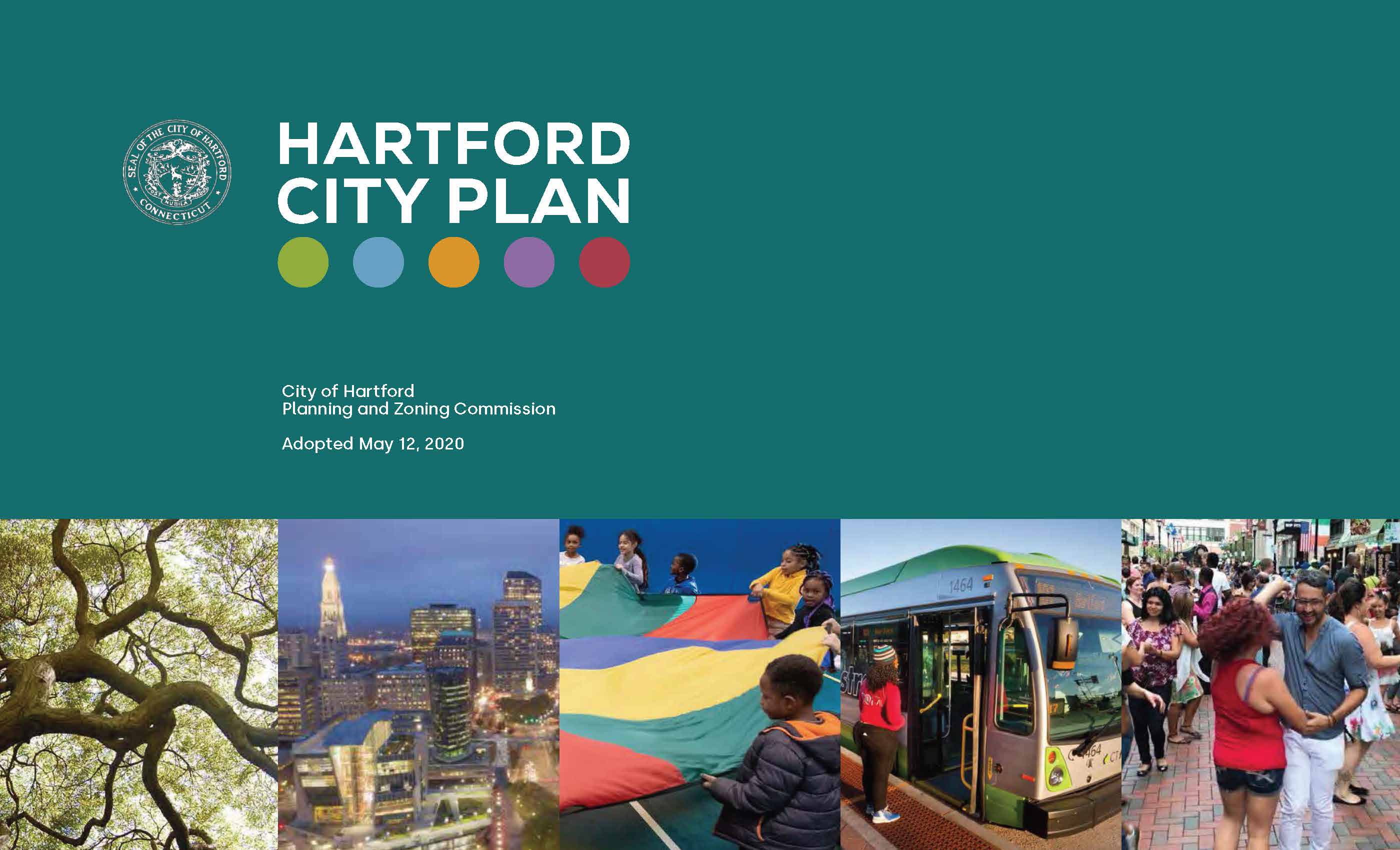 10/15/2020 Presentation to Live Green CT’s EV Readiness Program Module 5: Zoning
Plan of Conservation and Development
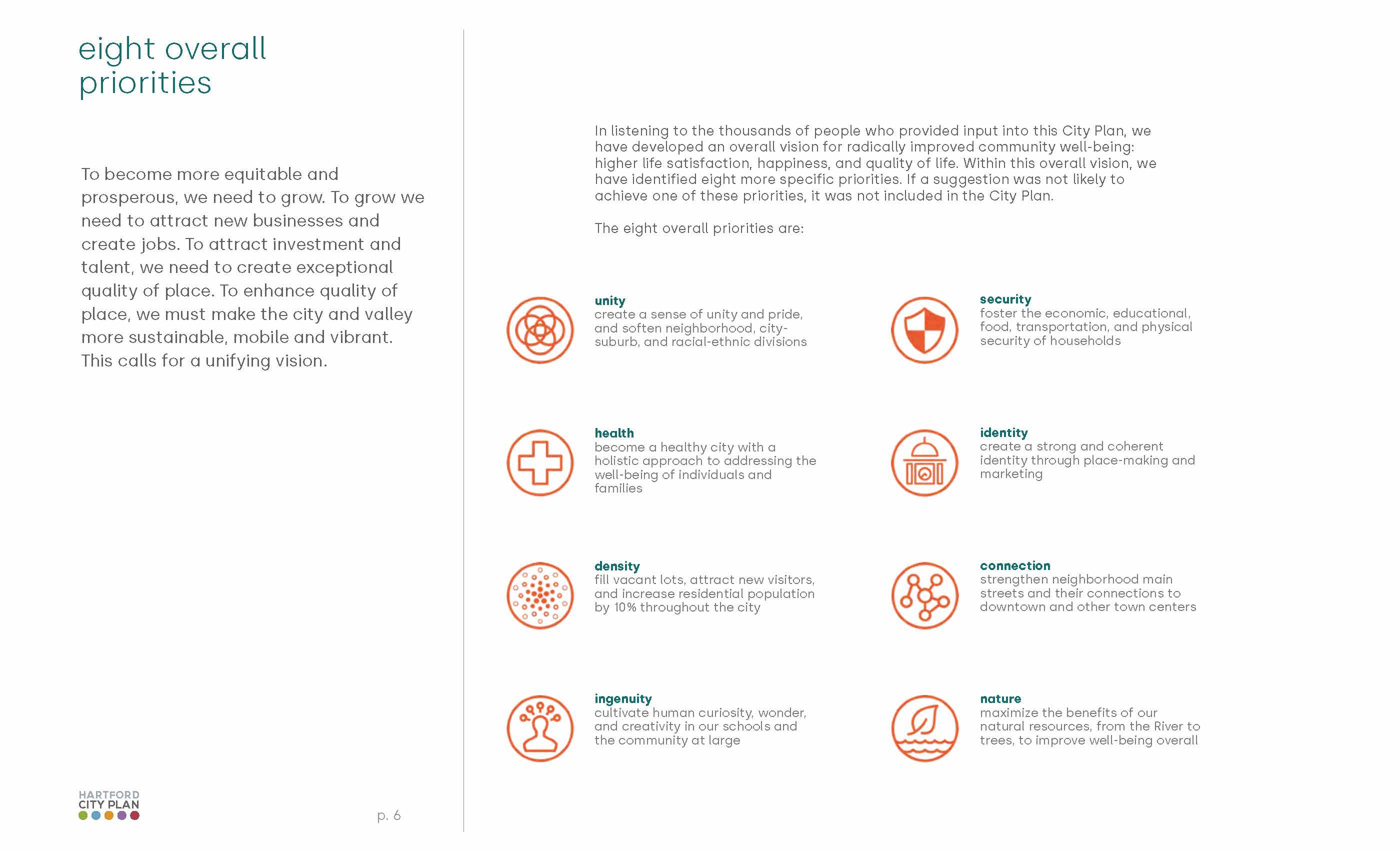 10/15/2020 Presentation to Live Green CT’s EV Readiness Program Module 5: Zoning
Plan of Conservation and Development
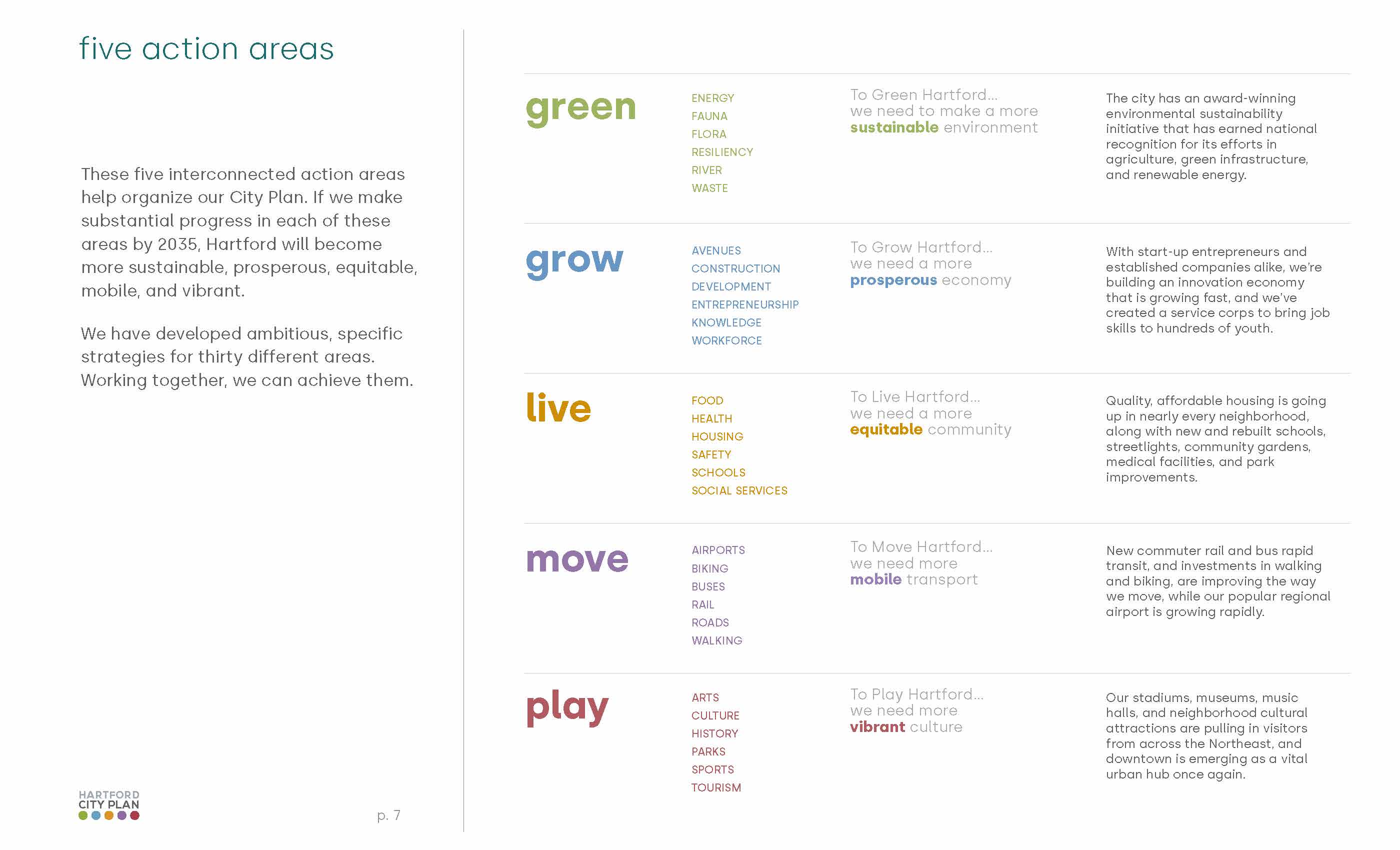 10/15/2020 Presentation to Live Green CT’s EV Readiness Program Module 5: Zoning
Plan of Conservation and Development
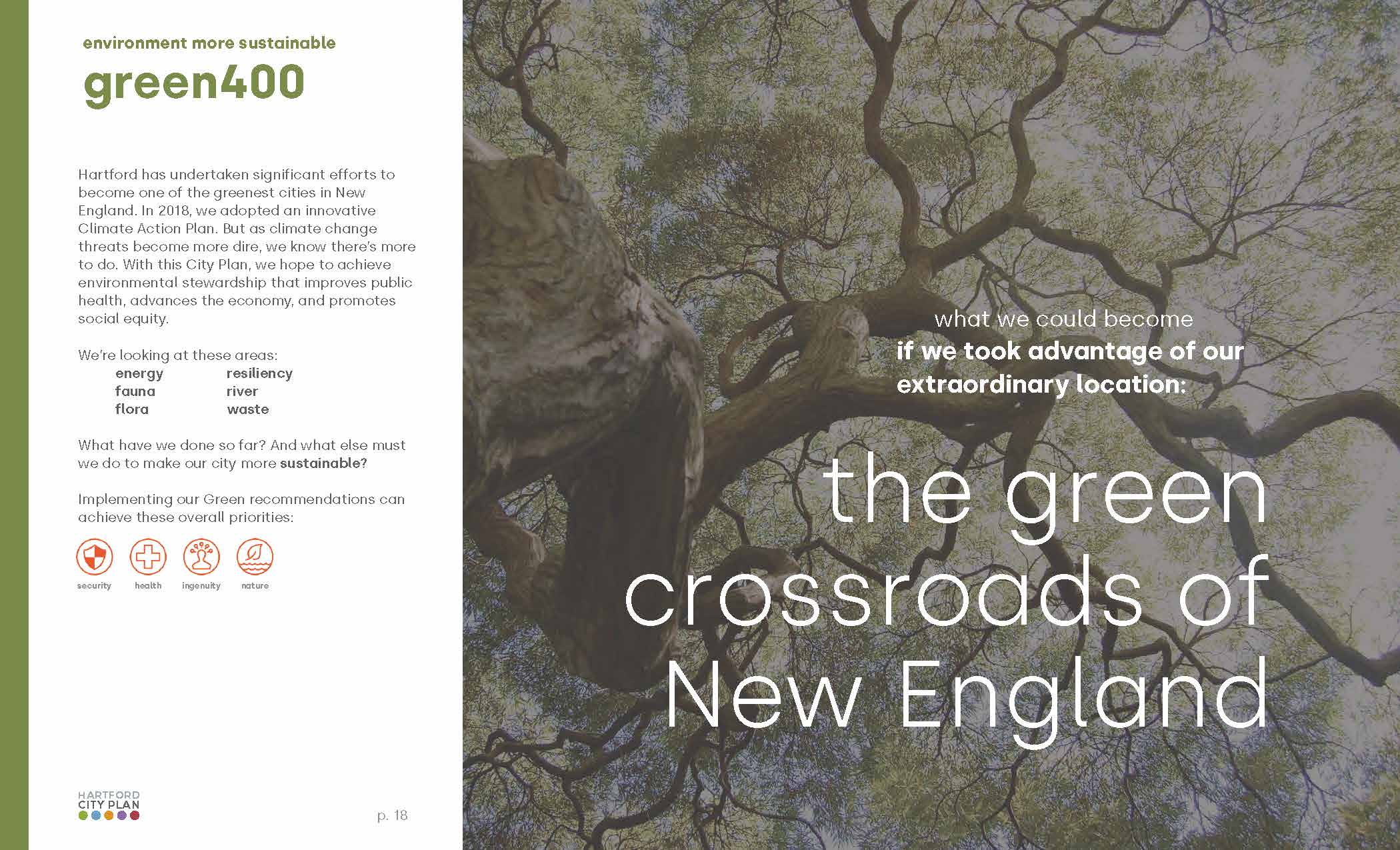 10/15/2020 Presentation to Live Green CT’s EV Readiness Program Module 5: Zoning
Plan of Conservation and Development
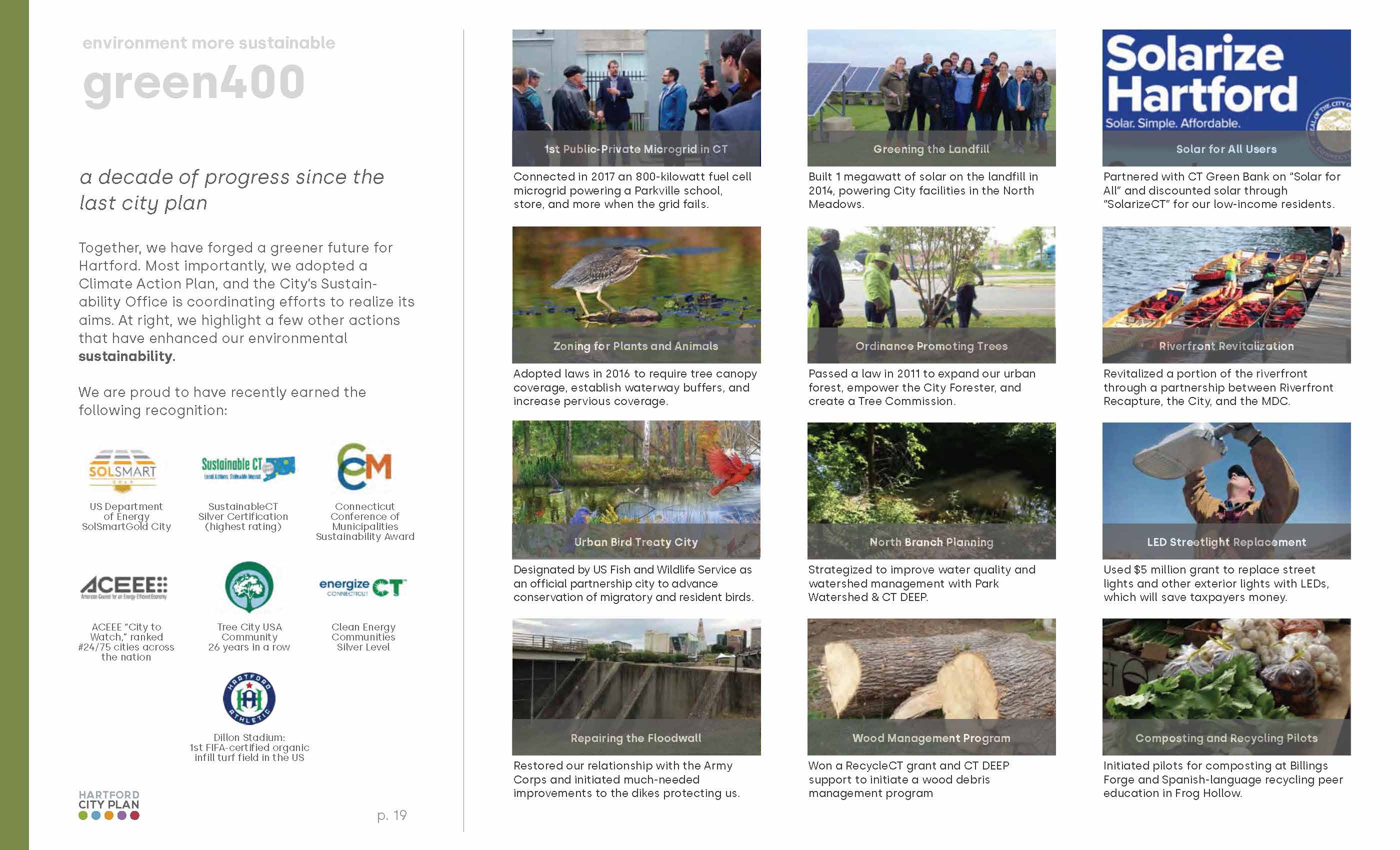 10/15/2020 Presentation to Live Green CT’s EV Readiness Program Module 5: Zoning
Plan of Conservation and Development
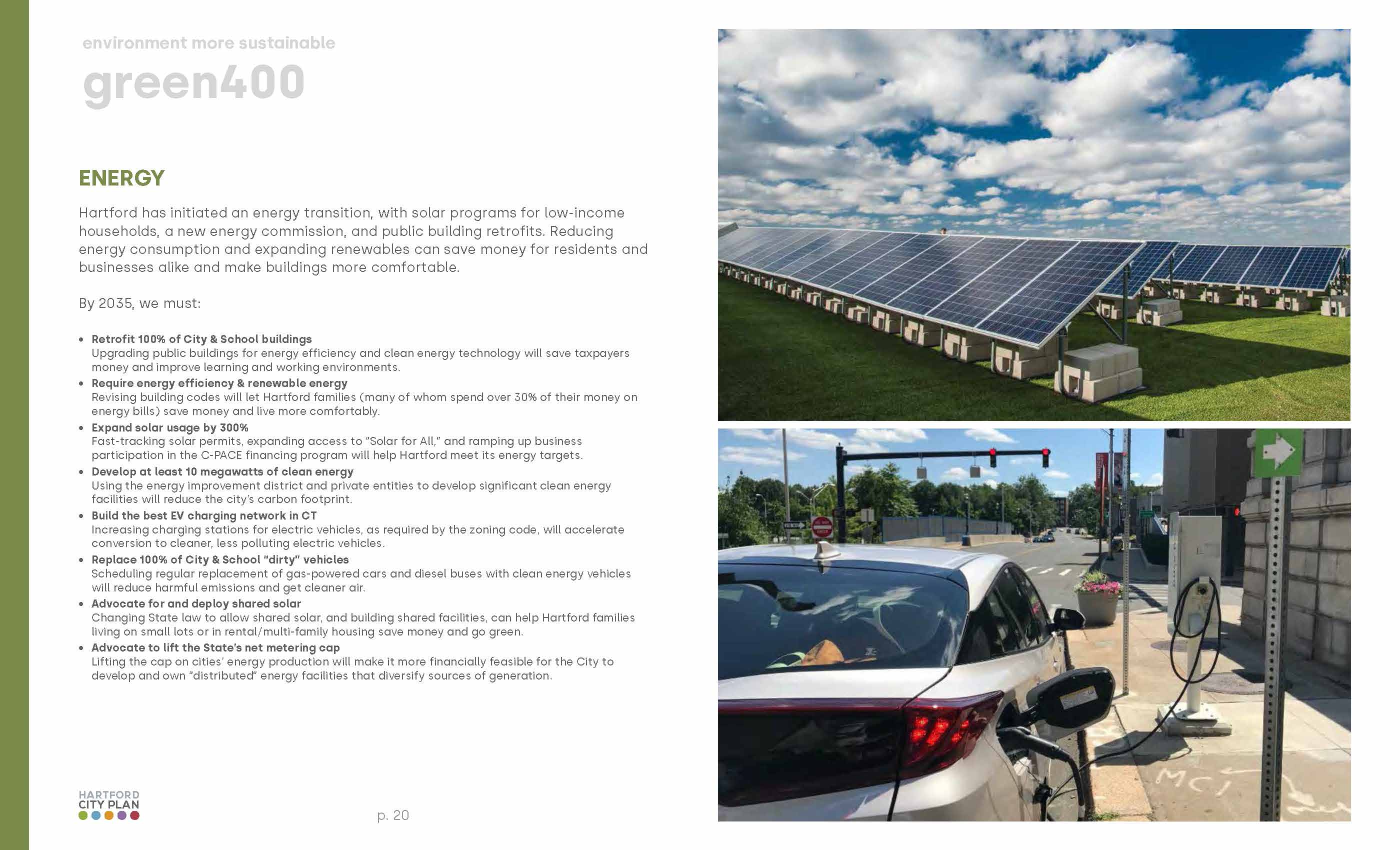 10/15/2020 Presentation to Live Green CT’s EV Readiness Program Module 5: Zoning
Plan of Conservation and Development
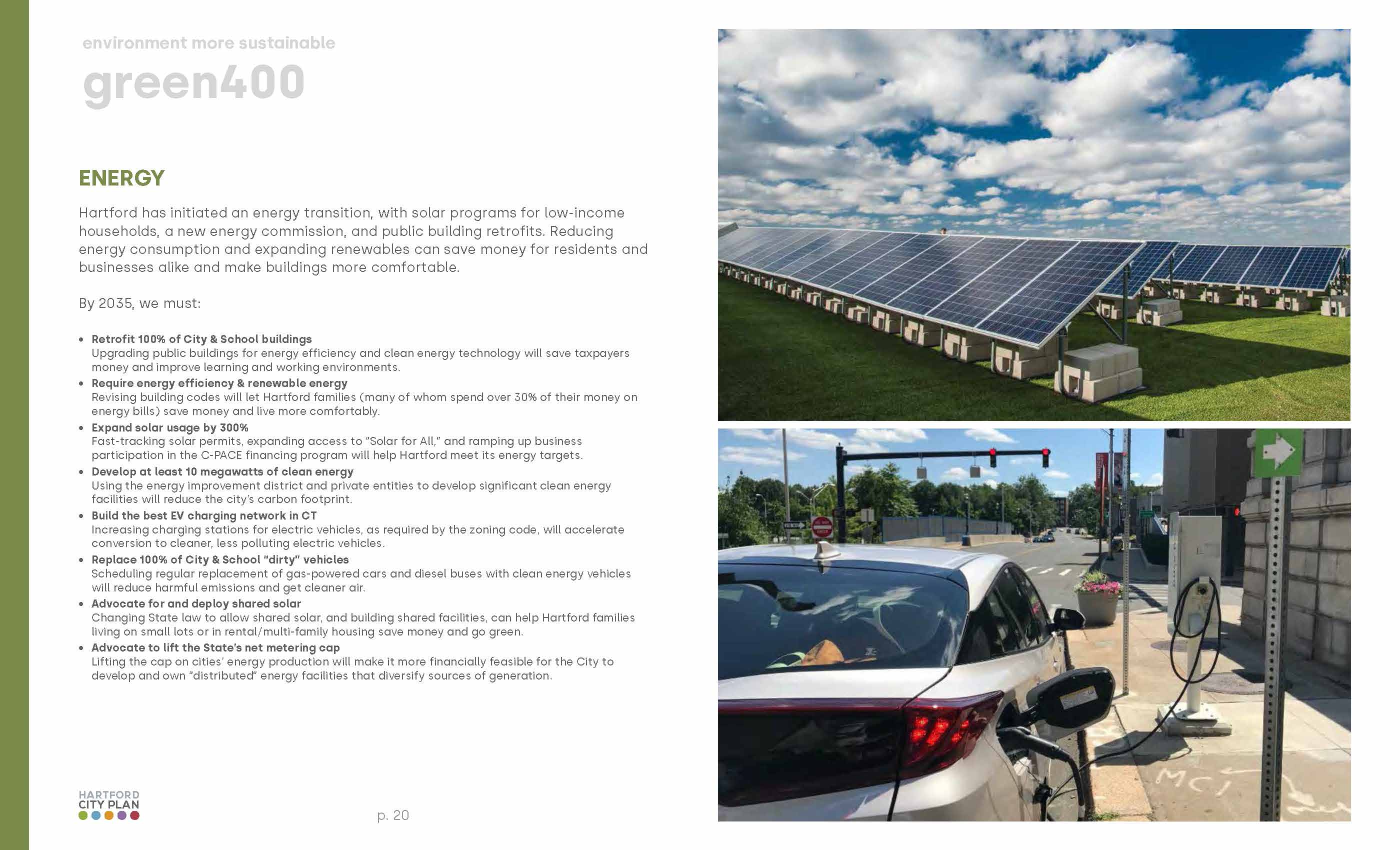 10/15/2020 Presentation to Live Green CT’s EV Readiness Program Module 5: Zoning
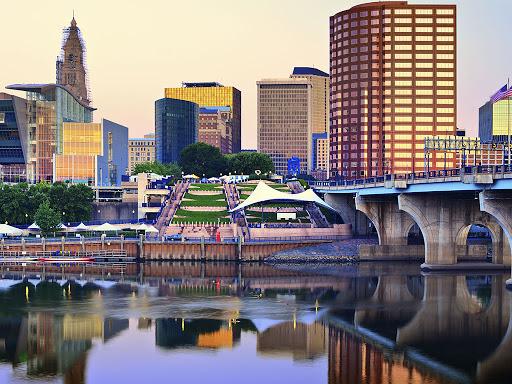 Resources
Zoning Regulations
https://www.hartfordct.gov/Government/Departments/DDS/DDS-Divisions/Planning-Zoning
Plan of Conservation and Development
(2020 City Action Plan)
https://hartford2035.org/
10/15/2020 Presentation to Live Green CT’s EV Readiness Program Module 5: Zoning
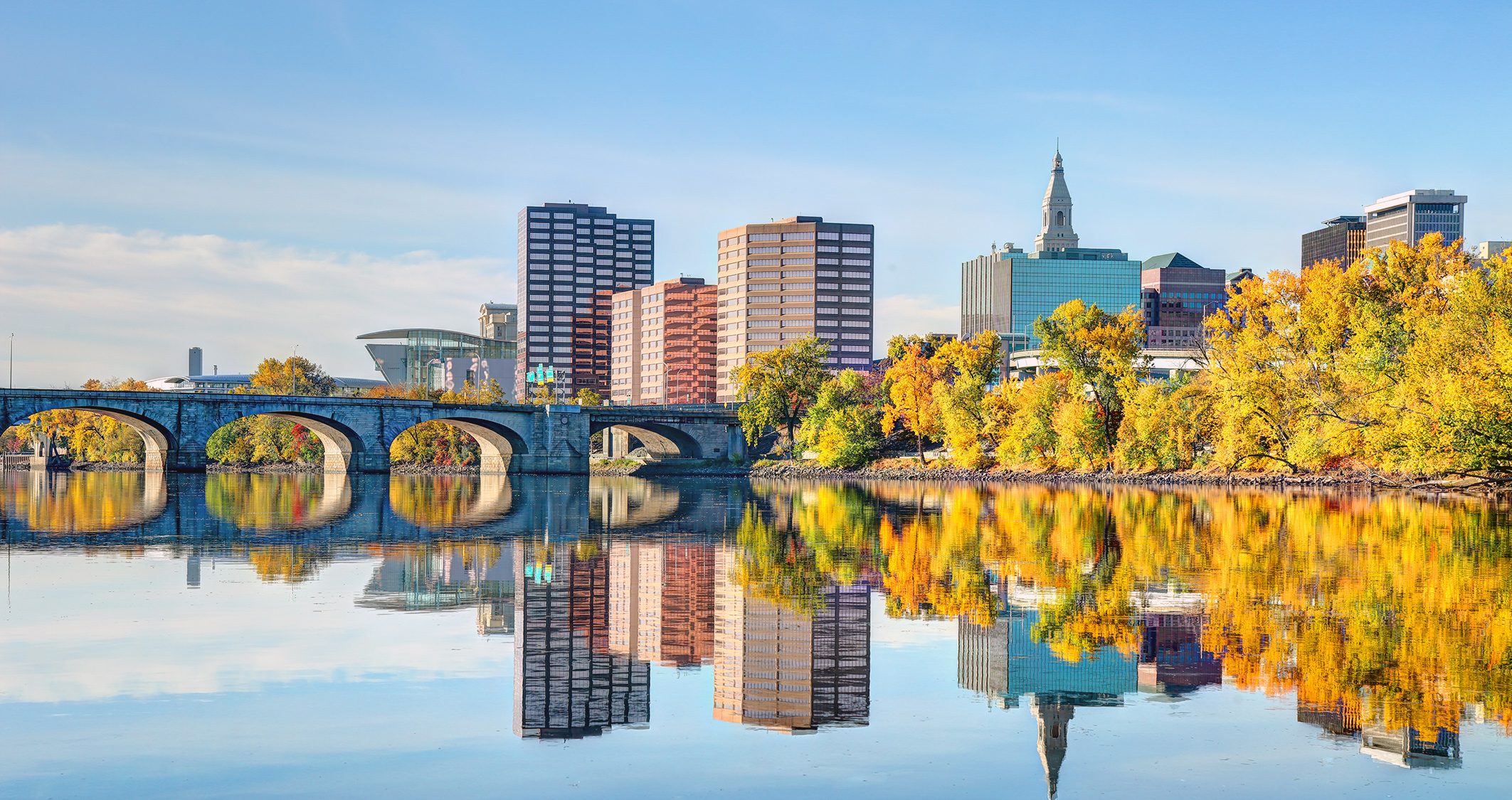 Thank you!
Josye Utick
Chair, Planning and Zoning Commission for the City of Hartford
Architect/Project Designer, JCJ Architecture
josye.utick@gmail.com
10/15/2020 Presentation to Live Green CT’s EV Readiness Program Module 5: Zoning